Выполнили учащиеся 3 «Д» класса МБОУ «СОШ № 92 с углубленным изучением отдельных предметов».
Классный руководитель: Никольская Татьяна Юрьевна
« Дорога без опасности»
Наша школа в тихом местеНе в центре города онаНо дорогами большимиС трёх сторон окружена.Мы подскажем вам пути,Как дорогу перейти!
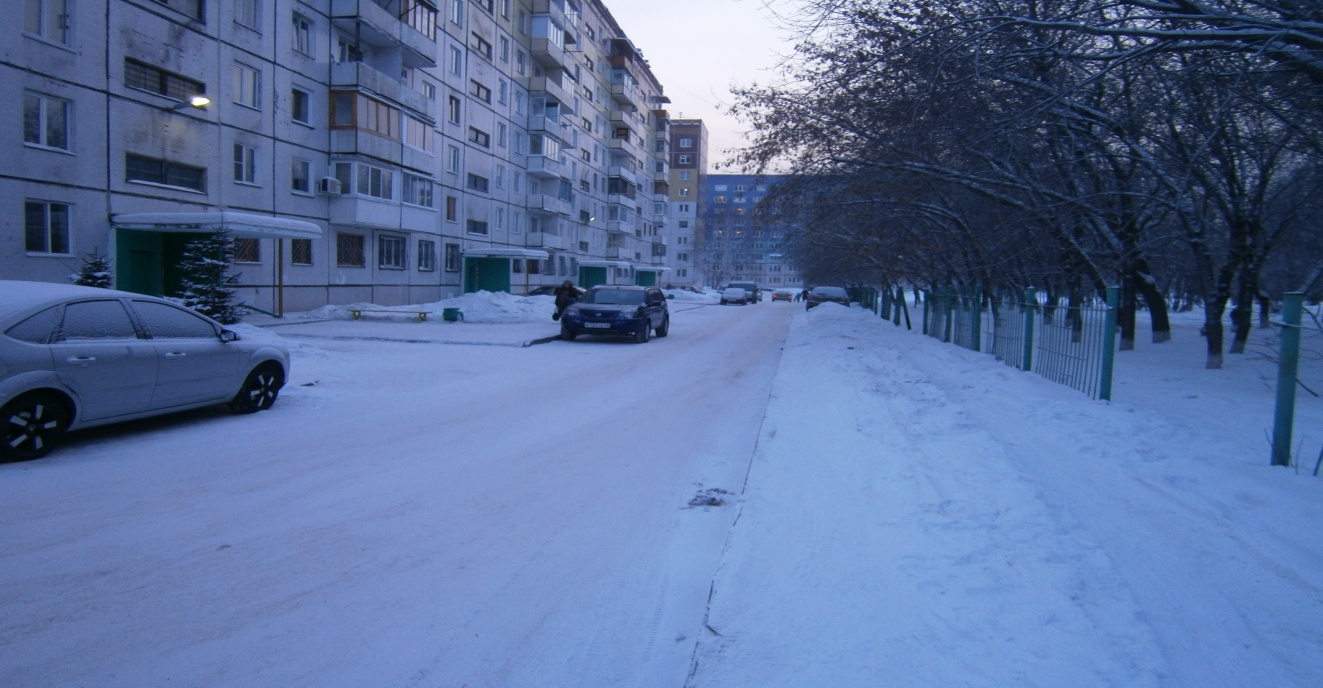 Светофор есть возле школыОн стоит не для прикола,Отправляясь утром в путь,Про него ты не забудь!Ты переходи проспектТолько на зелёный свет!
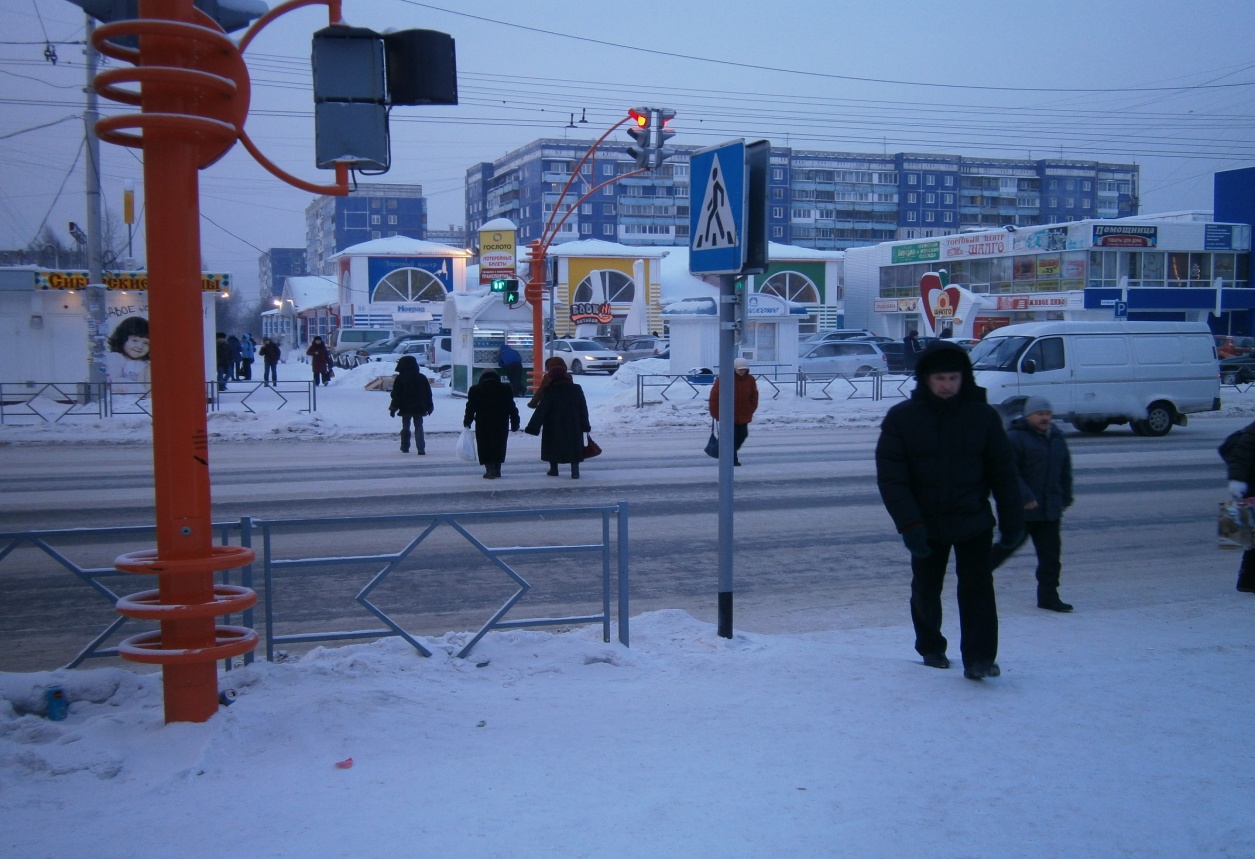 Если кнопку ты нажала,На дорогу не стремись,А зелёного сигналаОбязательно дождись!Пусть машин вокруг и нет,Не ходи на красный свет!
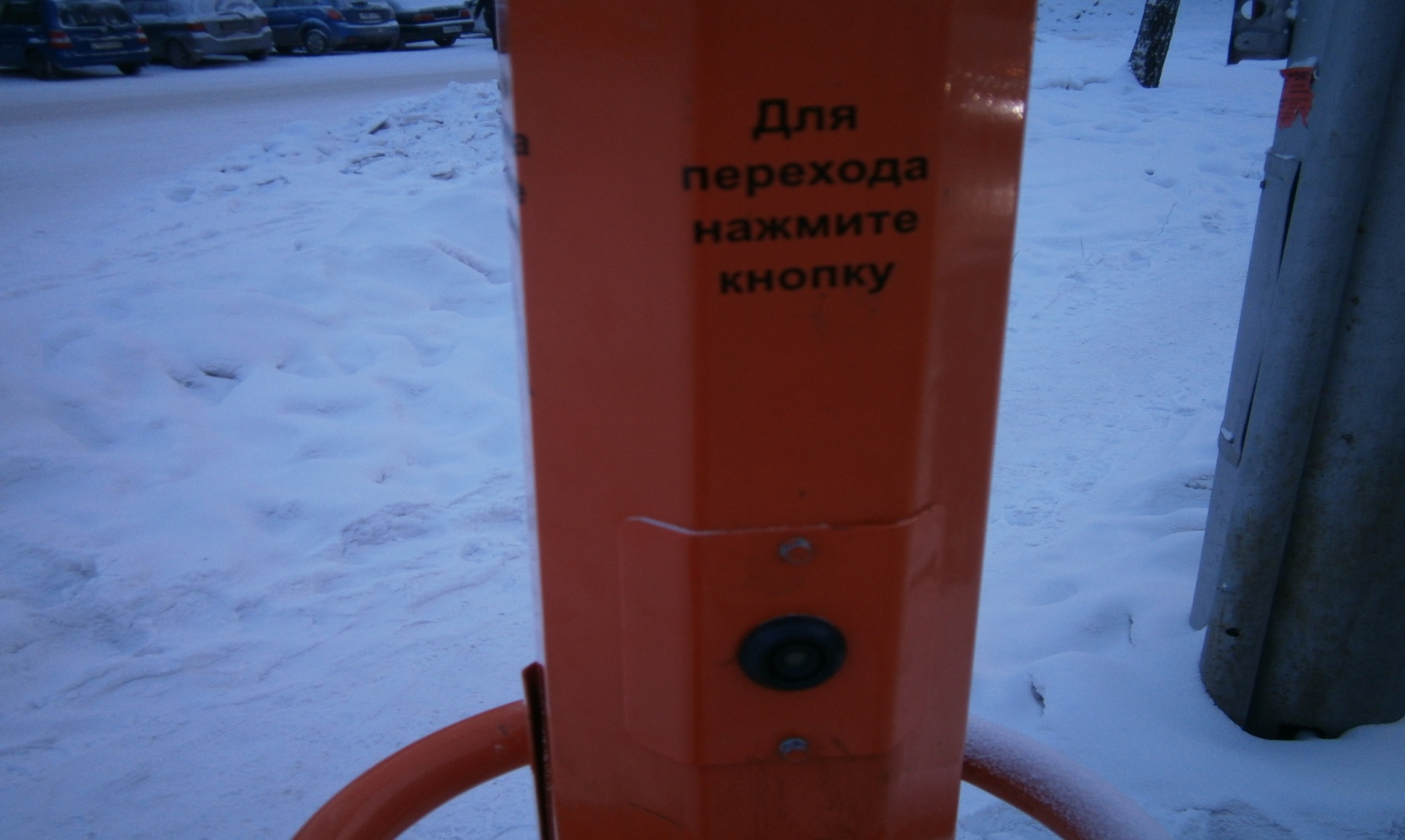 Перед тем, как перейти,Влево, вправо посмотри,Обстановку оцени,И тогда вперёд иди.
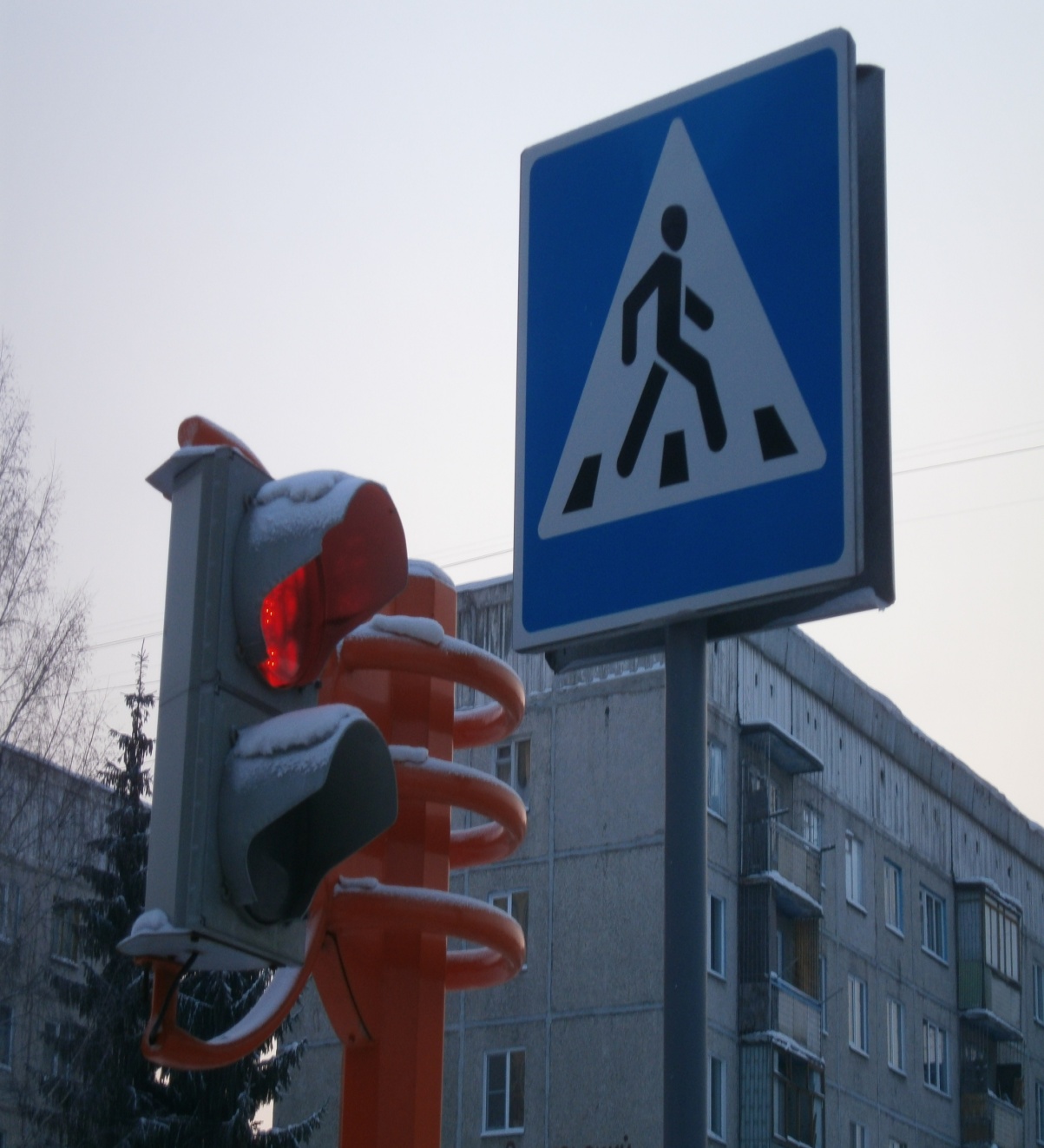 Посмотри на этот знак,Он стоит не просто такНа дороге не зевайИ про знак не забывай
Сложностей опасных массаЕсть у нас на ЛенинградскомНо тебя здесь тоже ждётПешеходный переход!
Клятва пешехода.Я, пешеход, клянусь!Всегда переходить улицутолько в положенном месте!